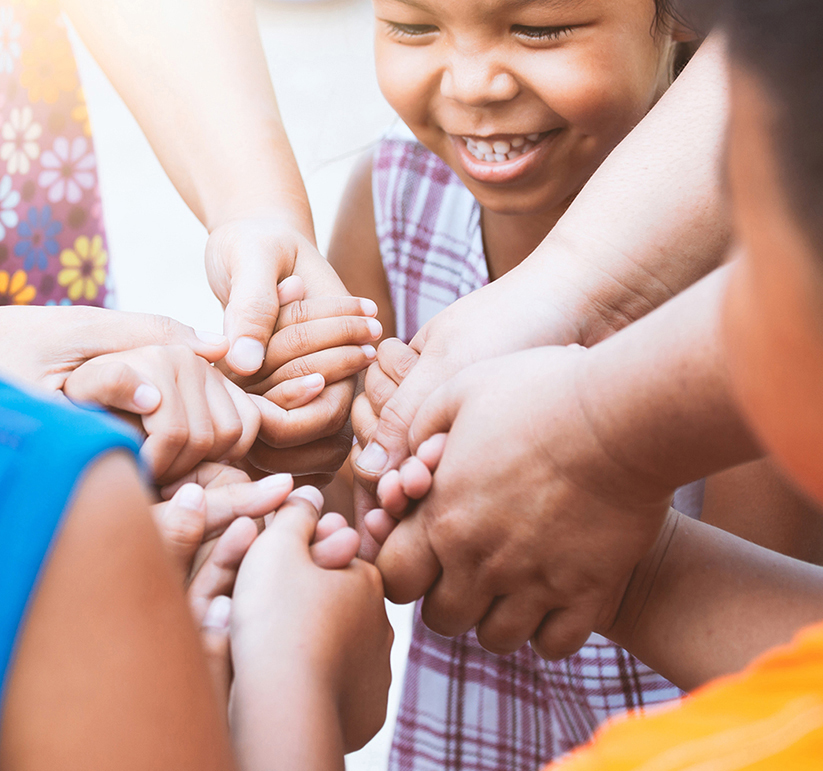 The What, Why and How: The Critical Need to have Families at the "Table"
Michelle Lewis, DaSy
Susan Barlow, CPIR
Division of Early Childhood Conference 
November 28 - December 1, 2023
[Speaker Notes: Presenter Notes: Welcome to our Family Data Leader Training for Families!  We will begin shortly.

Procedural Directions: 
Trainers will fill in the dates and times for training and their agency name and logo
This slide will be shown as people log on or enter the room
Trainers may choose to have participants sign into the chat (if virtual) or sign in on paper (if in-person)


Links to go through ahead of time
Look Think Act Discussion Guide Look! Think! Act! Discussion Guide (dasycenter.org)

Stakeholder Knowledge Toolkit, Data as Information https://dasycenter.org/wp-content/uploads/2018/01/se-toolkit-datainfo-questions-infographic.pdf 

Critical Questions doc https://dasycenter.org/wp-content/uploads/2020/12/DaSy_Critical_Questions_2020.pdf

SPP Indicators card  cipr dasy program docs - OneDrive (sharepoint.com)

ECTA Center: Glossary]
Objectives
Participants will:
Understand the importance of the family voice, and the multiple ways families can participate in data-based decision making at the local, state and national level
Understand why data is critical to inform systems change and program improvement across all levels​
Understand and apply their knowledge of the basics of data, data analysis, and data use to understand the function of data as it relates to Part C and Part B 619 programs
Learn about a pilot project for training Family Data Leaders
[Speaker Notes: Susan]
Behind Our Data are the People We Serve
How do we make sure that our data reflect the people we serve?

How do the people we serve engage with data?
[Speaker Notes: How we can ensure that our data reflect the real people we serve. Heather Krause says that “Collecting data can be an expression of respect” and we want to respect the families we serve by making sure they are all included both within our data and in our work with data.

So in addition to making sure the people we serve are represented in our data, we also want to make sure that they are engaging with data in meaningful ways. For DaSy’s work, that means giving families of children with disabilities access to data and opportunities to share their interpretations of the data.


Add the various type of ways of providing feedback…. Focus groups, committees, surveys task forces  
Why is it important that families are involved in data discussions  - 

Convert the links to http links that can be copied and pasted into the chat easily

These needs  Section 7: The Role of Families on Groups (approx. 17 min.) (servingongroups.org) 
Authentic family involvement Diversity Inclusion  - Authentic Stakeholder Engagement: Why, How and What (Purpose, Process and Results) | DaSy Center
Section 1: Opportunities to Get Involved (approx. 16 mins.) (servingongroups.org)   
Introduction : DaSy Stakeholders Module 2014 (dasyonline.org)]
The Why
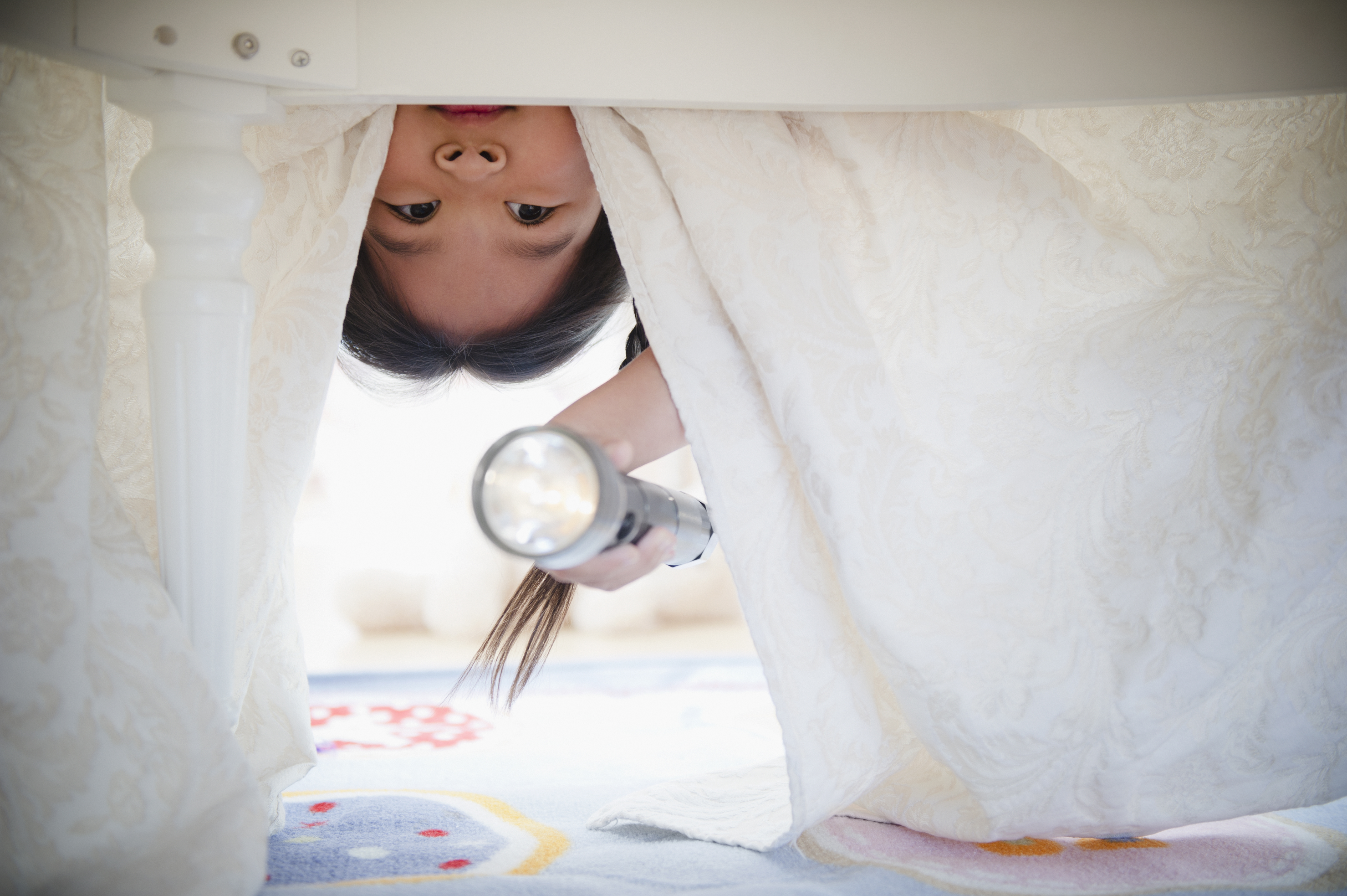 Data may not be able to provide all the answers, but it can often illuminate important questions. 
Reflective, probing questions help build the “data” story that identifies gaps in outcomes for children, points out the strengths and explores adult capacity around equity
We have to reframe our questions to challenge deficit  assumptions of children and families
Benefits of Getting Stakeholder Input
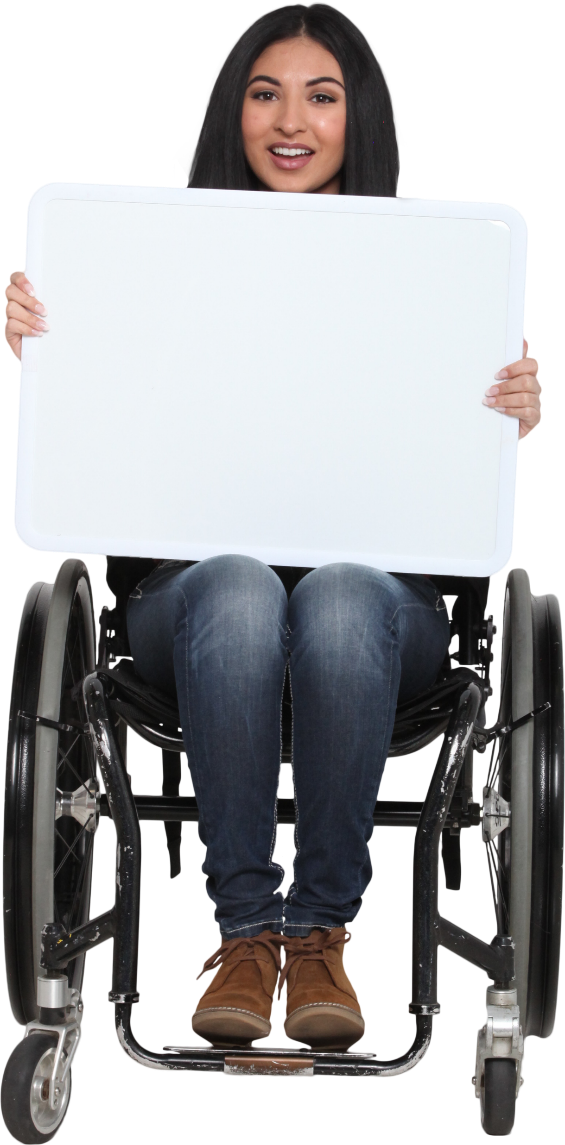 Directly involving staff and stakeholders in many aspects of using data:

Allows you to learn diverse perspectives
Provides new insights in your data findings
Creates relevant actions to address change
Helps you make more informed decisions
Decisions are limited when perspectives are limited.
Why it is important that families are involved in data discussions?
Families bring:
Unique life stories on behalf of all children and families, not just their own.
Different levels of access to information and support.
Different experiences with using data in both personal and professional lives.
Intersectional identities that inform their understanding of the data (e.g., identifying as female and Asian American).
Varied feelings about today’s “data-rich” culture.
Diverse voices.
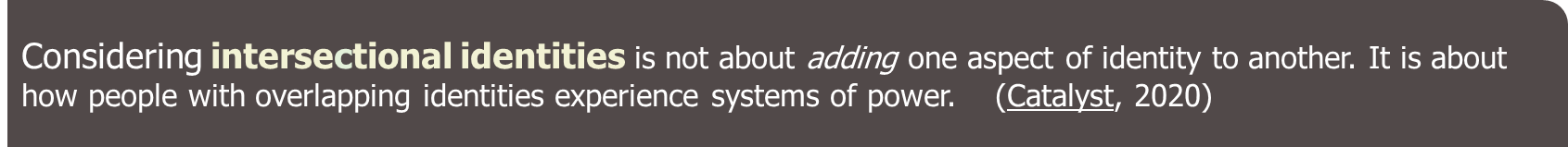 [Speaker Notes: Michelle 
What are the important ways that families are involved or could involve in data discussion? 
Presenter Notes:
Families bring:
Unique life stories on behalf of all children and families, not just their own.
Different levels of access to information and support.
Different experiences with using data in both personal and professional lives.
Intersectional identities that inform their understanding of the data (e.g., identifying as female and Asian American).
Varied feelings about today’s “data-rich” culture.
Diverse voices.
And read this: Parents centers help families by giving them the knowledge and skills related to early intervention and preschool special education data. 

Procedural Directions: Read Presenter notes]
Reasons to Collect and Use Data
Assess and improve quality of services that benefit children and families
Examine disparities in access, services and supports
Advocate for federal, state, and local policy change and investments
Increase public awareness and understanding
Build trust within and across communities and systems
Achieve positive and equitable outcomes for children and families
[Speaker Notes: MIchelle
Presenter Notes:
There are many reasons to collect and use data. These are just a few! Data can help… 
Assess and improve quality of services that benefit children and families
Examine disparities in access to services and supports
Advocate for federal, state, and local policy change and investments
Increase public awareness and understanding
Build trust within and across communities and systems
Achieve positive and equitable outcomes for children and families

Let us now spend some time looking at various perspectives on data use and equity. 



Procedural Directions:
Presenter will review the list]
Two Main Types of Data
Quantitative data can either be counted or compared on a numeric scale. This type of data tends to answer questions focused on what or how many.
Qualitative data describe qualities or characteristics. This type of data tends to answer questions about the how and why of a phenomenon.
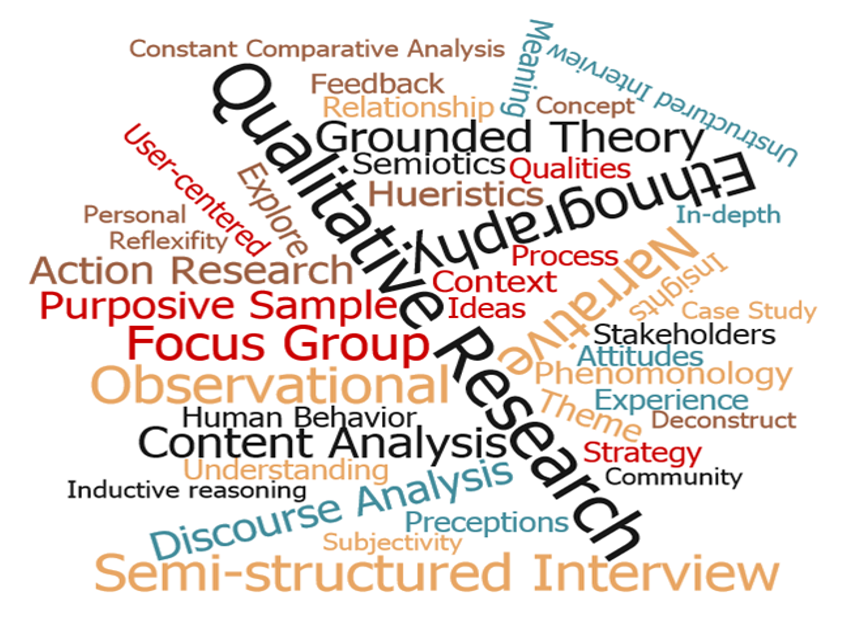 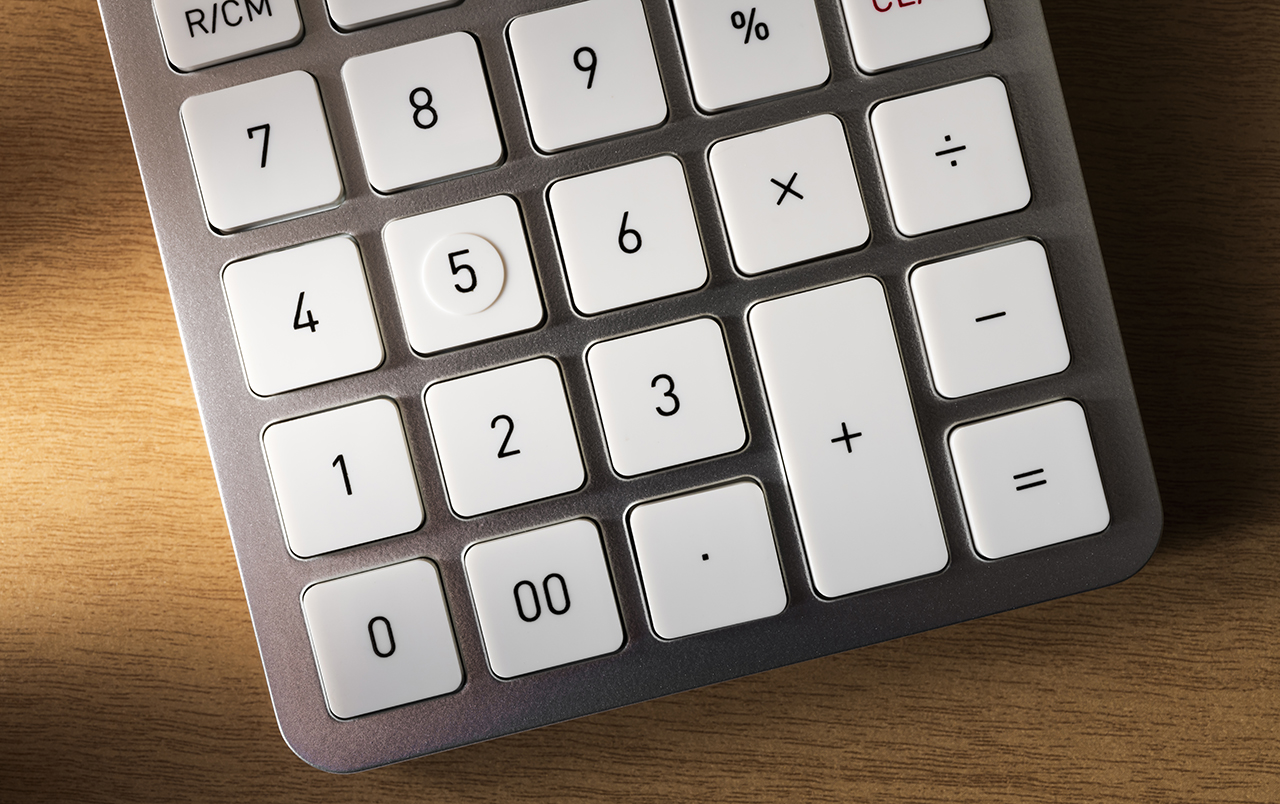 [Speaker Notes: Quantitative data is the value of data in the form of counts or numbers where each data set has a unique numerical value. This data is any quantifiable information that researchers can use for mathematical calculations and statistical analysis to make real-life decisions based on these mathematical derivations. Concrete and specific, efficient, Represent things you can measure objectively: 
Answer these types of questions:  
Is there a problem?
How many?
How much?
How often? 
Qualitative Data 
Provide Information that cannot be fully understood through numbers.
Can elevate the voices of stakeholders not well represented in quantitative data.
Can be time-consuming to collect and analyze
Answer why and how questions
Helps to explore, understand, and explain what is happening, especially that which cannot be easily or fully understood through numbers.
Brings numbers to life and help stakeholders relate to the findings.
Including qualitative data is a best practice for collecting, analyzing, and using data with an equity lens.]
How can data help?
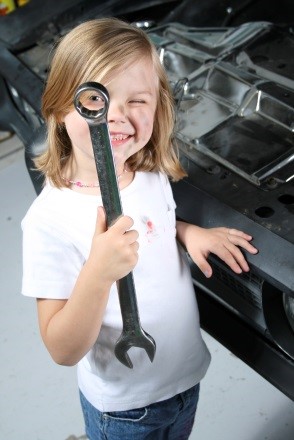 Evaluating disaggregated data can help identify inequities, but data are not meant to be interpreted in a vacuum.
It’s important to remember that data can and have been used to harm groups and communities. 
To use data to help identify and reduce inequities, it’s critical to look at data with families and communities and listen to lived experiences.
Adapted from Data Feminism. See more here: https://data-feminism.mitpress.mit.edu/
[Speaker Notes: Michelle
Presenter Notes:

How can data help? 
It’s hard to talk about racial inequities if you don’t first disaggregate (or break apart) your data by race. Tackling equity issues requires an understanding of the root causes of outcome disparities within our early intervention and early childhood special education programs and our communities. State data can provide clues as to where structural inequities exist. Through data disaggregation and looking at significant variations in outcomes, we can start to identify and dig into the root causes of inequities. Although disaggregated data can help identify inequities, it’s important to remember data are not meant to be interpreted in a vacuum. Context is key! What information, or context, is needed to provide meaning and clarity to the data? Is there a new teacher in the childcare room or classroom? Is there a high turnover rate in physical therapists? Did the budget get cut for programs in certain neighborhoods and not others? Understanding the context can change your perspective on a dataset and help you decide what the numbers represent and how to interpret them.

It’s also critical to keep in mind that data can and have been used to harm groups in the past.

And lastly, data conversations must center the voices of families and communities. Listening to lived experiences is essential to interpreting data and engaging in meaningful equity work. 

Procedural Directions: Read Presenter Notes]
Engage in a Cycle of Inquiry
Inquiry is a cyclical process that takes time, and it’s important for data teams and communities to work together throughout. 

Applying an equity-focused approach to inquiry prompts data teams to reexamine and assess power dynamics, policies, practices, mental models, and beliefs, that perpetuate systemic barriers and inequalities.
Draft representation of Embedding Equity in the Data Lifecycle. Will be available from dasycenter.org.
[Speaker Notes: Grace
Leaders follow four principles to use data for good 

Expand opportunity – open doors to greater opportunity for families and children
Provide transparency and evidence – provide information to stakeholder on how data has informed policy or practices
Empower communities – empower stakeholder to hold systems accountable
Promote equitable outcomes – achieve equitable outcomes for all




Source  (2020) Four Principles to make Advance Data Analytics Work for Children and Families. Annie E. Case Foundation]
Look! Think! Act!
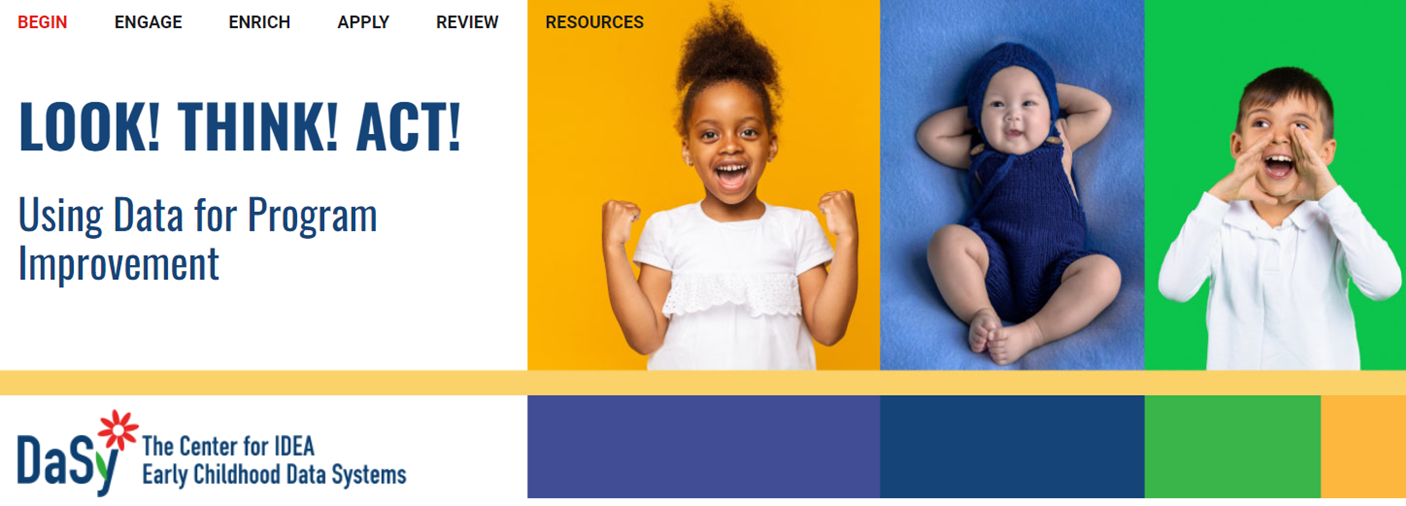 [Speaker Notes: Miehelle 
Presenter Notes:
Look! Think! Act! Is a DaSy tool designed to build capacity to use data for program improvement.  It can be used by state staff, local program staff and the diverse stakeholders, including families, that are a part of those rich, data discussions at all levels of the system.  

Look! Think! Act! provides a valuable strategy for examining, reflecting, and acting upon data. As a family member, you can use  these strategies anytime you are looking at data, including when you join a local, regional or state level discussion that includes understanding data. At its core, it helps us look closely at the data, think about what it means, and then consider how we might act.  


Procedural Directions: Read presenter notes]
You may use Look! Think! Act! every day
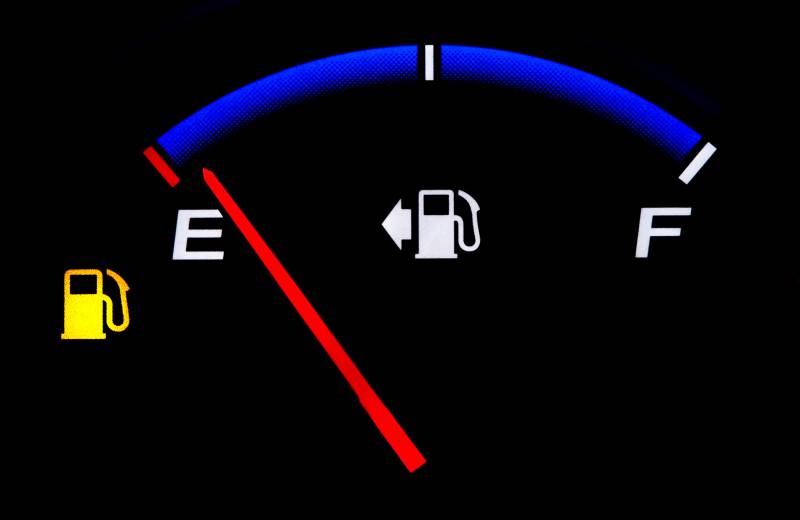 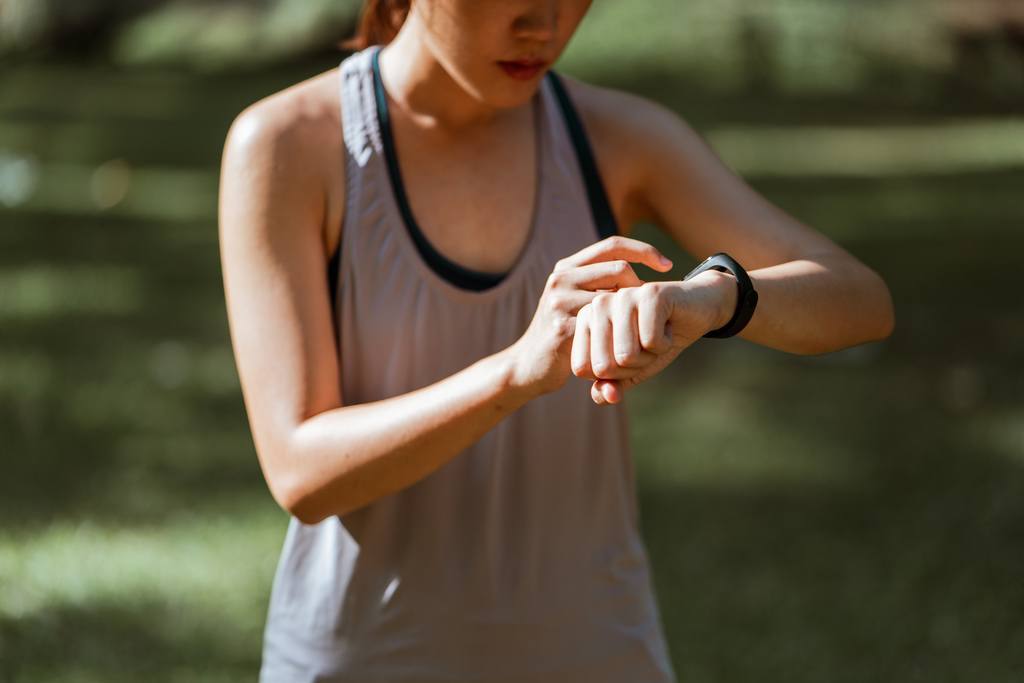 [Speaker Notes: Michelle
Presenter Notes:
As humans, we use Look! Think! Act! every single day. Here are three quick examples of ways that you use Look! Think! Act! every day, whether you realize it or not. Imagine you're in the grocery store and you pick a product off the shelf. If you’re trying to choose nutritious items to bring home to your family, you may look at that nutrition label. Based on the data that you look at, you're either going to throw it in your cart or you're going to put it back on the shelf and move on to a new product.  You used Look! Think! Act!  You looked at the label, attached meaning to what you saw, and you acted.

Here's a dashboard display in your car. You look at your gas display and you attach meaning such as “Oh my gosh, I can probably only go another 10 miles before I run out of gas,” and then you head to the nearest gas station. You used Look! Think! Act!  You looked at the gauge, attached meaning to what you saw, and you acted.

Many of you may have a fitness device on your wrist or you use the fitness app on your phone and you’re tracking your steps. You might look at that display and attach meaning such as  “Oh, I've really done a good job today of getting my steps in,” or  “Oh my goodness, I have not done a good job of getting my steps in.” And so, you act. Perhaps you take the stairs instead of the elevator, or you choose to park in the far corner of the parking lot rather than choosing a closer parking spot just to build in an opportunity to get some steps in.  You based your decision on what data from your fitness device tells you. So, we all really do use, Look! Think! Act! every day and that simple process can be applied to lots and lots of data discussions that you might find yourself in.

Procedural Directions:  Read Presenter notes]
Before looking at data, it is important to determine what critical question you would like to answer. 
Are there specific populations, situations, or outcomes or concerns?
In looking at family outcomes, for instance, is it important to look at outcomes: 
By region or program? 
By race, ethnicity, and gender? 
By the child’s type of disability, developmental delay, or eligibility category?
Consider questions at multiple levels of the system: state, region, local program, practitioner, and the child and family.
Clarify the Purpose
[Speaker Notes: Michelle
Presenter Notes:
The Look! Think! Act! module was developed to help everybody that's part of the process of using data to make decisions, which includes the people who convene the data discussion group. 

What questions are you trying to answer? Are you trying to understand the needs of the children and families served? Do you want to know how policies and procedures are affecting service delivery? Are you concerned about the quality of the services being provided? Do you want to understand why some children are reaching desired outcomes and others are not?
Before looking at data, determine what you are hoping to learn. 
Be clear about the specific populations, situations, or outcomes that concern you. 
In looking at child outcomes, for instance, is it important to look at outcomes by region or program? 
By race, ethnicity, and gender? By socioeconomic status? By the type of disability, developmental delay, or eligibility category? 

Consider questions at multiple levels of your system: state, region, local program, practitioner, and the child and family. For example, How does your state compare to a neighboring, similar state for serving infants and toddlers in their natural environment, both homes and childcare centers?  How do different geographical regions in you state compare to each other? Is one local program enrolling more eligible children than all others? Which practitioners are using the evidence-based intervention practice with fidelity? How some children achieving their goals or outcomes and others are not? Determining the specifics of what you hope to learn will help you identify the most relevant data, determine how data should be analyzed, and communicate the purpose of the Look! Think! Act! data discussion to your participants.

If you join a data discussion and are unclear of the purpose, ask for clarity.  This can be done in the meeting, or you can check with whoever invited you to see if they can shed light on what questions they are seeking to answer with the data they are talking about collecting or have already collected and are going to share.

Procedural Directions: Read presenter notes]
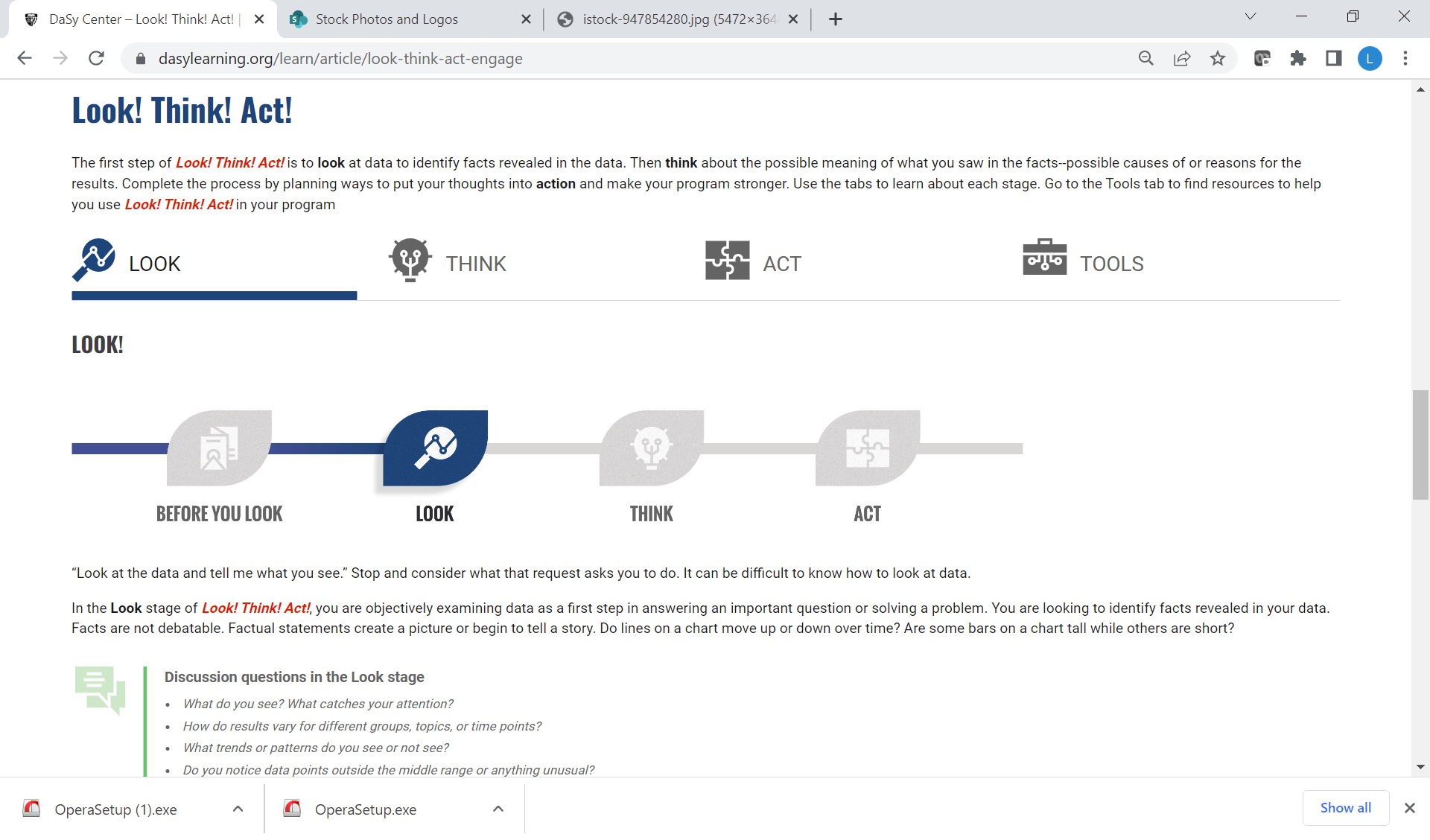 Look!
In the Look stage, you objectively examine data as a first step in answering an important question or solving a problem. 
You look to identify information revealed in your data.
The information (or evidence) begins to create a picture or begins to tell a story. 
Do lines on a chart move up or down over time? 
Are some bars on a chart tall while others are short?
[Speaker Notes: Michelle
Presenter Notes:
In the video you heard them talk about the critical nature of the Look! stage and that it's often a part that’s skipped. There is sometimes a tendency for people to jump into drawing conclusions too quickly. In that Look! stage, the group takes the time to objectively examine data as that first critical step and you look to identify the information revealed in the data.

What is the evidence that you're going to use to begin to create a picture or tell that story? For example, if you're looking at a chart that has trend lines, do those lines go up or down over time. If you're looking at a chart that has bar graphs, are some bars tall and some short?  You're not attaching meaning; you're just looking at the visual data display for what it tells you.

We want to make sure that we don't jump too fast to conclusions about what we see. If you find yourself in a data discussion and perhaps, unfortunately, it hasn't been set up in a way that naturally leads to Look! Think! Act! one of the roles that you can play as a member of that team is to try to slow people down.  If they jump to conclusions, say something like, “you know, let's take a minute to really look at the data before we decide what it means. Let’s ask ourselves what the data shows us, what do we see,  before we start attaching meaning to what is it tells us. 

Procedural Directions: Read Presenter Notes]
Look! (2)
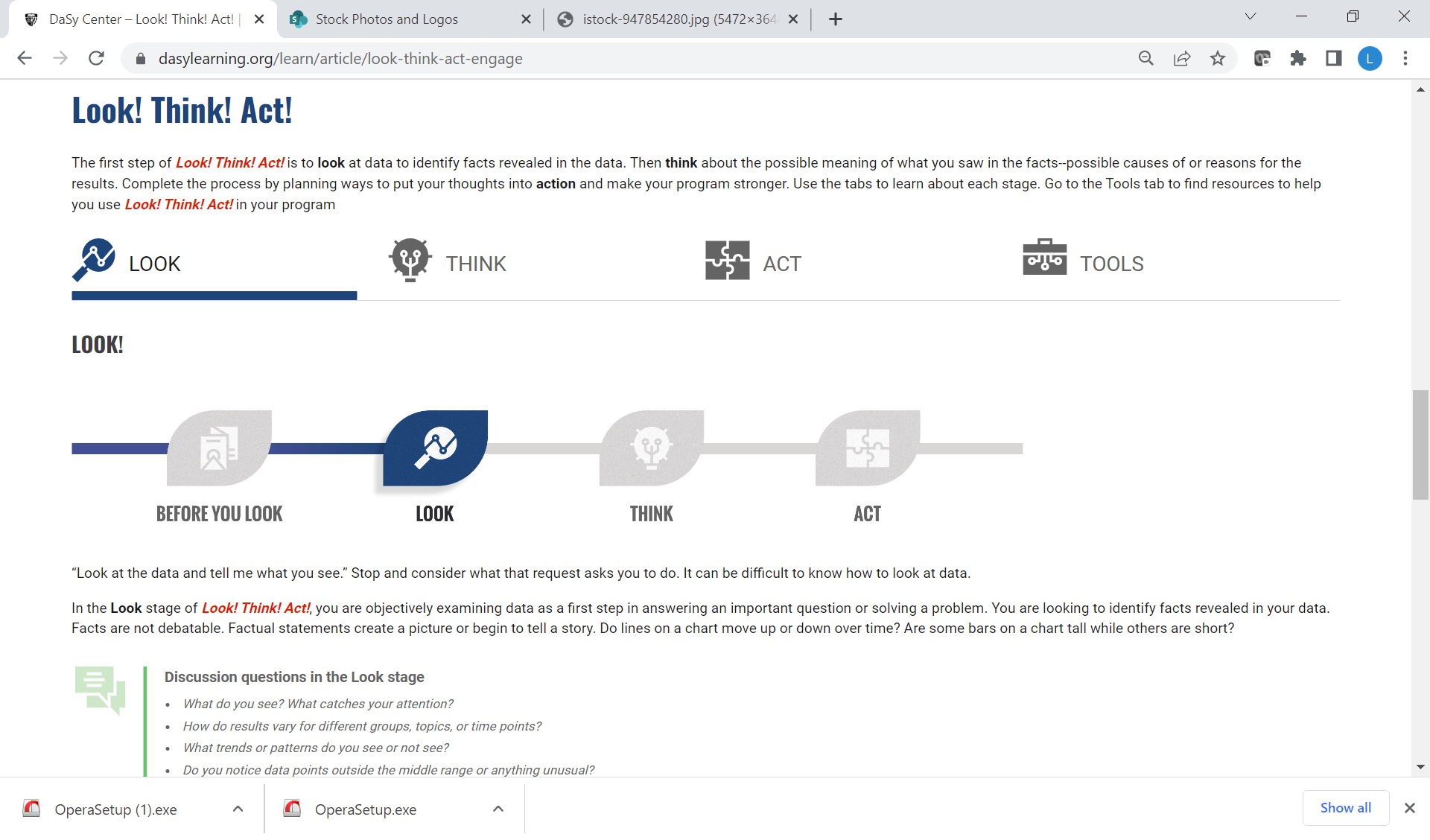 The Look stage is often overlooked. There’s a natural tendency to jump to conclusions, which may be based on personal experiences or limited anecdotal observations and not on the data.
Discussion questions in the Look stage
What do you see? What catches your attention?
How do results vary for different groups, topics, or time points?
What trends or patterns do you see or not see?
Do you notice data points outside the middle range or anything unusual?
What do you not see? What data might be missing?
[Speaker Notes: Michelle
Presenter Notes:  Michelle to fill the blanks 
We just looked at the chart titles and other labels on the chart to make sure we know what data we are looking at, or the context for the data.  Next, we want to look at the data in the chart, the bars, or pieces of a pie chart, or dots and lines, and ask some questions about what we see. At this stage we should not be interpreting the data or trying to figure out what it means.  You are describing what you see. 

These are some questions that you, as a participant in a data discussions, might want to ask during the Look! stage. 
What do you see?
 Is there something that catches your attention?
 Sometimes you'll notice a bar on a bar graph that is much taller or shorter than the others. You  might notice bars, dots, or lines that represent different groups are very different. You might see a line that goes up or down representing things that change over time. 
Does the data reveal any pattern that might draw your attention? 
Do you notice data points that just seem odd, something that’s very unusual or that seems to be an outlier which is a point that is by itself while all the other points are closer together.
Is there something that you don't see? Is there something that might lead you to believe that there's data that's missing that might help the group better understand the story that's still hidden in the data?


Procedural Directions:  Read Presenter notes]
Think!
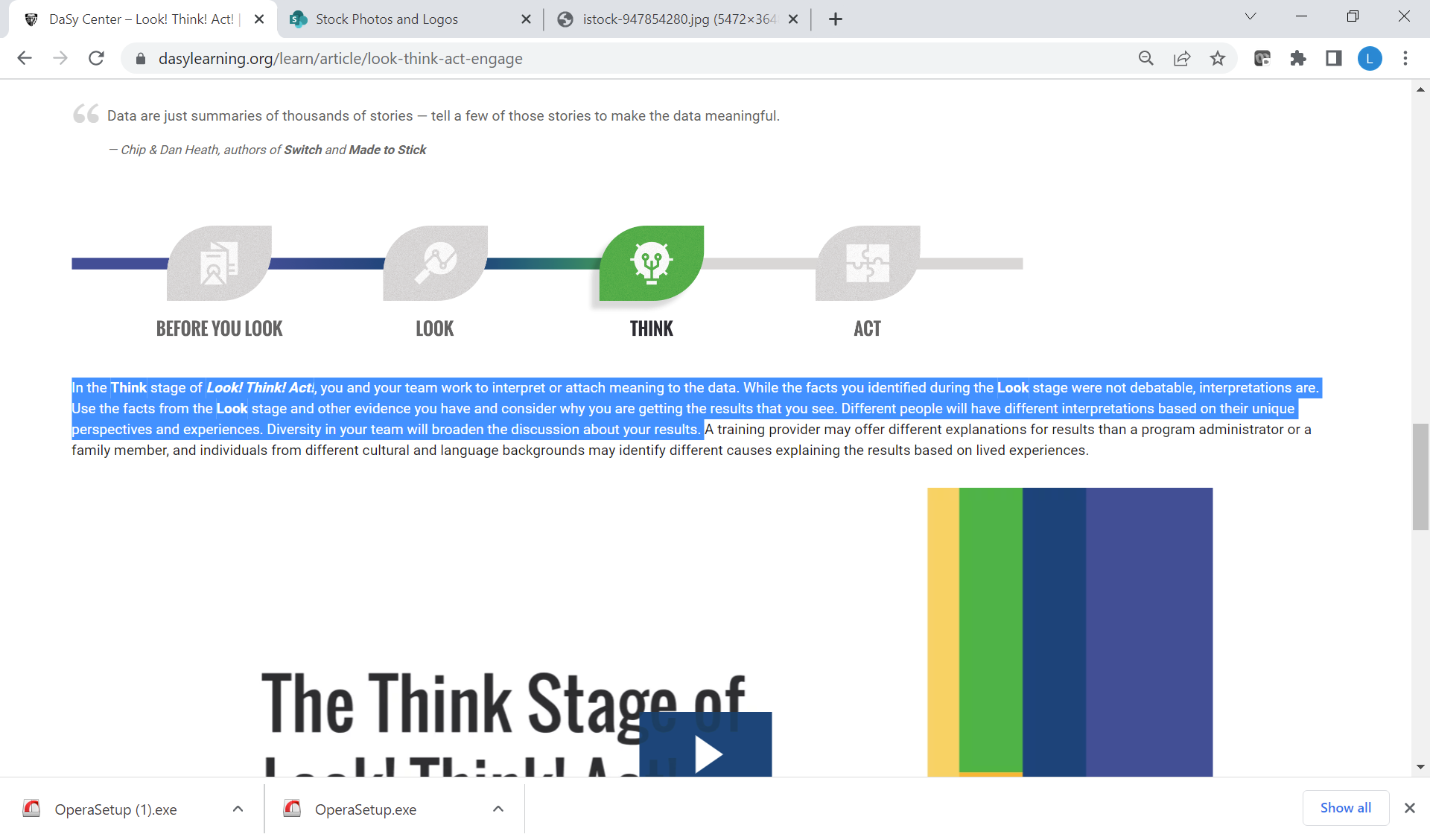 In the Think stage, you (and the team) interpret or attach meaning to the data. 
While the facts you identified during the Look stage were not debatable, interpretations are. 
Use the facts from the Look stage and other evidence you have and consider why you are getting the results that you see. 
Getting to the bottom of the results is oftentimes called root cause analysis.
Different people will have different interpretations based on their unique perspectives and experiences. Diverse perspectives broaden the discussion about results.
[Speaker Notes: Susan
Presenter Notes:
Once we’ve taken time to look at data and identified facts that we see, then we move on to Think!, which is when you begin to interpret or attach meaning to the data. The things that you saw in the Look! stage aren't debatable. In our example, it was obvious that Cohort 2 started at a different place than Cohort 1. It was obvious that both groups made upward progress during the year; that's reflected in the data. 

In the Think! stage, attaching meaning is always debatable.  This is where the unique perspective each person brings to the table is important. As a team member, you're going to use the facts from the Look! stage and any other evidence that you have, to think about why we are getting the results that we see. This is getting to the bottom of what we are seeing in the charts and acknowledging that different people will have different interpretations based on their perspectives and experiences. 

As family members, you bring a critically important set of experiences to the process. The diversity that the team brings is going to broaden the discussion. If everybody comes in like-minded, with the exact same background and the same set of experiences, that group may risk not really getting to the correct conclusion as they attach meaning to what they see in any data display.

Procedural Directions:  Read Presenter notes]
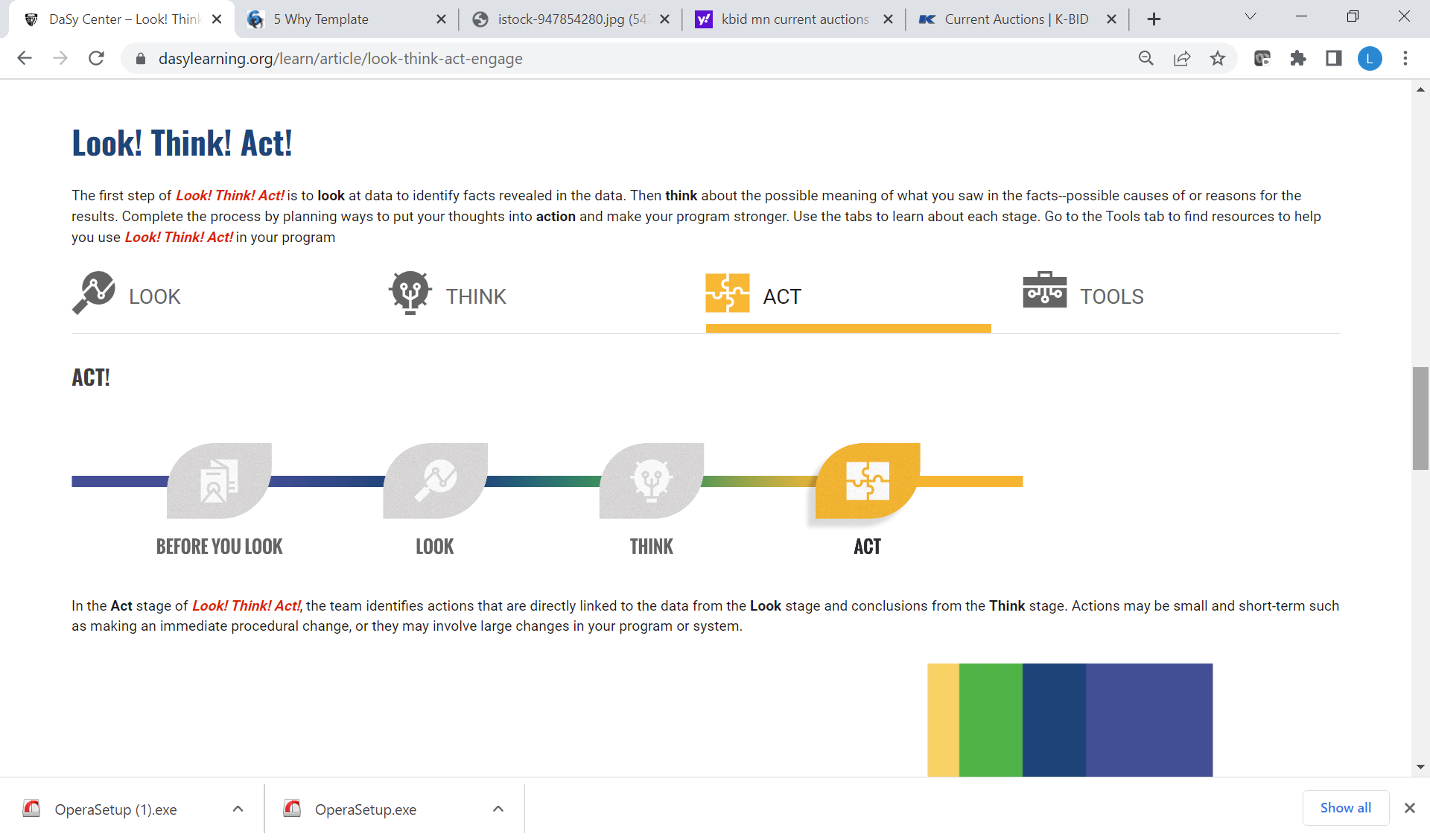 Act!
Using data for program improvement involves more than making decisions based on data—it involves identifying actions that will lead to meaningful change.
In the Act stage, you (and the team) identifies actions based on conclusions made in the Think stage. Actions may be small and short-term, or they may involve large changes in a program or system. 
Improvement planning sounds very formal and sometimes it is. It can also be a simple set of action steps depending on what is needed to produce the change you want to see.
[Speaker Notes: ACT
Presenter Notes:
We’ve arrived at the Act! Stage. 
You’re able to move on to the Act! stage if you’ve looked at data, you've attached meaning, you've done a good root cause analysis and the team thinks they understand not only what the data is telling them but has reached consensus around a proposed explanation or hypothesis.

Using data for program improvement involves more than making decisions based on data—it means doing something that will lead to meaningful change. In the Act! Stage the group can begin to identify what actions can be taken, either in the short term or the long term, that will result in an improvement in the program or a solution to the problem. Using data for program improvement means you go beyond looking and thinking about your data.  You must take the next step where you ask, “So what are the actions that we're going to take that will lead to meaningful improvement or solving a problem?” 


For example, you looked at outcomes data for children in your program and found that boys were doing better than girls.  As part of Look! Think! Act! you used the 5 Whys root cause analysis process and discovered that teachers are spending more time each week working with the boys in the class than the girls. Now the team can focus improvement actions on addressing equitable instruction time, collect new data as changes are made, and repeat the Look! Think! Act! process with the new data.  LTA is a continuous process for using data for program improvement.

Procedural Directions: Read Trainer notes]
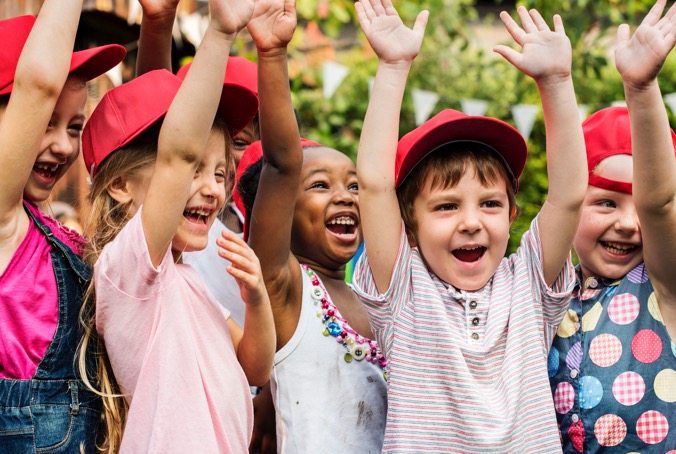 Group Activity
[Speaker Notes: Presenter Notes: Welcome to our Family Data Leader Training for Families!  We will begin shortly.

Procedural Directions: 
Trainers will fill in the dates and times for training and their agency name and logo
This slide will be shown as people log on or enter the room
Trainers may choose to have participants sign into the chat (if virtual) or sign in on paper (if in-person)


Links to go through ahead of time
Look Think Act Discussion Guide Look! Think! Act! Discussion Guide (dasycenter.org)

Stakeholder Knowledge Toolkit, Data as Information https://dasycenter.org/wp-content/uploads/2018/01/se-toolkit-datainfo-questions-infographic.pdf 

Critical Questions doc https://dasycenter.org/wp-content/uploads/2020/12/DaSy_Critical_Questions_2020.pdf

SPP Indicators card  cipr dasy program docs - OneDrive (sharepoint.com)

ECTA Center: Glossary]
The Impact of COVID-19 on Early Intervention Services
Did the numbers of children served by early intervention drop during COVID? Why or why not?
Break into small groups and look at the quantitative and qualitative data.

As a team, answer the analysis questions together. 

What other questions did your analysis generate?
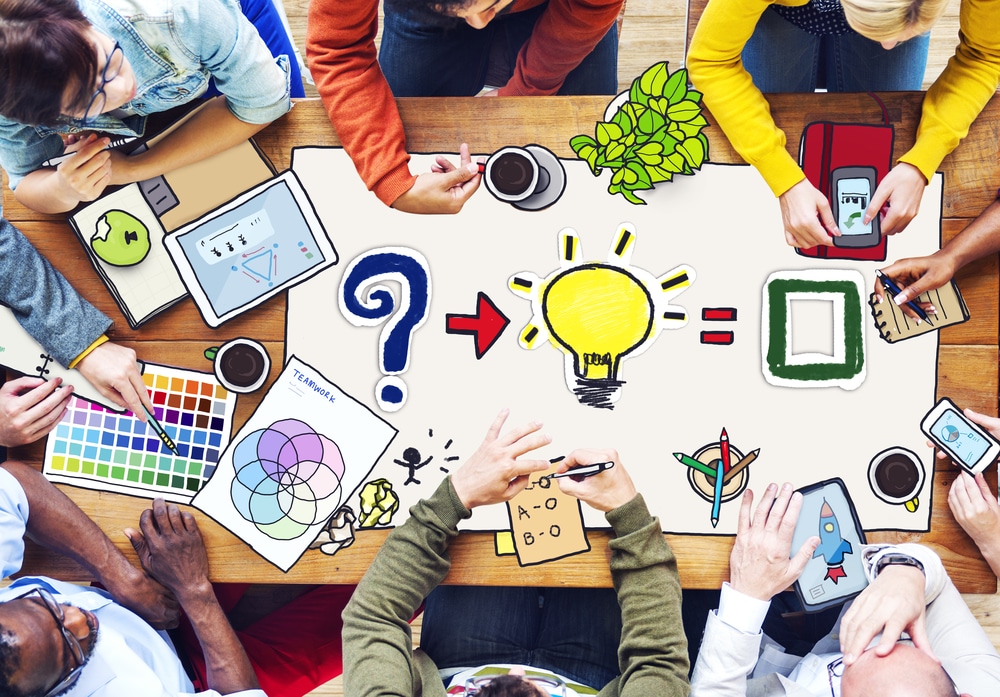 This Photo by Unknown Author is licensed under CC BY-SA-NC
[Speaker Notes: We’re going to have a group activity to give you some practice working with quantitative and qualitative data. Let’s break into small groups and imagine that you are a group of stakeholders working together to understand the impact of COVID on early intervention services. You have an idea that the numbers of children served dropped during COVID, but you don’t know the extent of the problem or why the numbers may have dropped. We’re providing some quantitative data on the numbers of children served in 2017-2018. We also have some qualitative data collected from interviews of parents in 2020. Together, have a data discussion about what you’re seeing in the different types of data.]
Quantitative Data: Child Count by Age, 2017-2020
Qualitative Data: Parent Interview Responses (2020)
Interview Question: Please describe the process of getting your child evaluated for early intervention.
Parent 1
“I had concerns about our daughter but didn’t know who to talk to. I wanted to ask the pediatrician, but we had so much going on during COVID. Working remotely, trying to deal with the kids. When we finally got around to calling the doctor, they weren’t taking appointments for well care visits. I finally got in last week and the doctor told me about early intervention.”
Qualitative Data: Parent Interview Responses (2020)
Parent 2
I finally found out about EI from our doctor, but by then our well-child visit had been delayed for about 4 months. Then we got a referral for EI services, but they were booked out for months and the first appointment was online. That was frustrating and did not accomplish much. I haven’t gotten around to calling back. 
Parent 3 
Our first appointment with early intervention was online. I don’t have good Wi-Fi so it was a very frustrating process to engage our child and have a useful session. The whole thing was stressful. After that we just waited until things opened up more. My son starts speech therapy next week.
Analysis Questions
Why do we have a problem?
What did parents report about getting their children evaluated? 
What challenges did families face around scheduling? Technology?
Do we have a problem?
How many children were served in 2019? In 2020? 

Did the numbers of children served drop during COVID? By how much?
What other questions did your analysis generate? What else would you like to know about….			How was the data collected?
Who was and was not served in early intervention? 
….other questions?
Key Resources
Comprehensive list of acronyms with links: 
Early Childhood Technical Assistance Center (ECTA): Acronym List
Printable Acronym list- great to print and bring to data discussions:
https://parentnetworkwnyorg-my.sharepoint.com/:w:/g/personal/srb_parentnetworkwny_org/EUwIxZIiviFPrAk-hD1T08MBt2rcu5MV06frpIBbB9zmNg?e=Erx3cI
State Performance Plan Indicator Cheat Sheet
https://parentnetworkwnyorg-my.sharepoint.com/:b:/g/personal/srb_parentnetworkwny_org/Ea_mplmy6gFBrI2OxTUzmQkBSn1PYl6PskrYWhpJq5XDdQ?e=dF574F
[Speaker Notes: Presenter Notes: This list of acronyms and key terms is available for your reference. We will try to avoid using professional jargon and abbreviations as much as possible. At any time, if there are terms you don’t recognize, feel free to ask.]
Final thoughts and questions
[Speaker Notes: Susan and Michelle 
Presenter Notes:  Any final questions    evaluation 

Procedural Directions:]